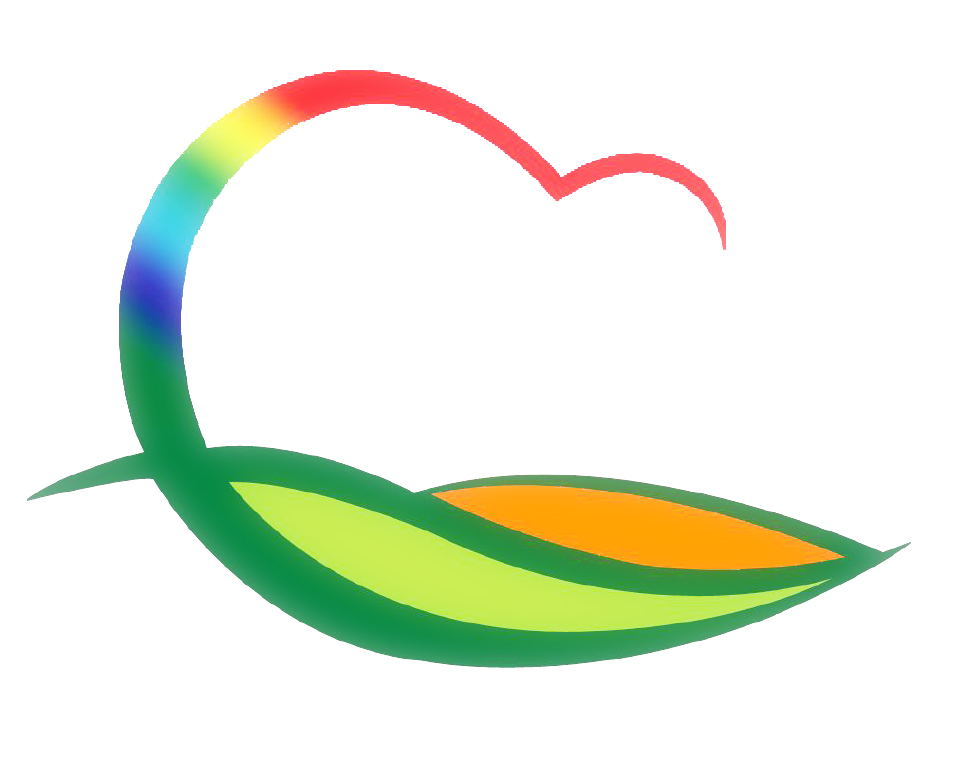 민  원  과
2-1. 2021년 개별공시지가 대상지 조사
1. 18.(월) ~ 1. 22.(금) / 221,241필지
지적공부에 등록된 전 필지 조사
2-2. 2021년 지적재조사사업 동의서 징구
대상 : 사업지구(산익/가동/묵정/가곡·수두지구) 
             토지소유자 928명
사업지구 신청을 위한 토지소유자의 동의서 징구